THỨ BA TUẦN XII THƯỜNG NIÊN C
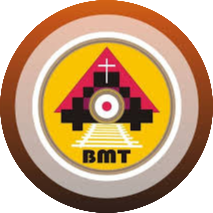 Ca nhập lễ
Có một người được Thiên Chúa sai đến tên là Gioan. Ông đã đến để chứng minh về sự sáng, và chuẩn bị cho Chúa một dân tộc hoàn hảo.
Bài Đọc 1: Is 49, 1-6
“Đây Ta làm cho con nên ánh sáng các dân tộc”.
Trích sách Tiên tri Isaia.
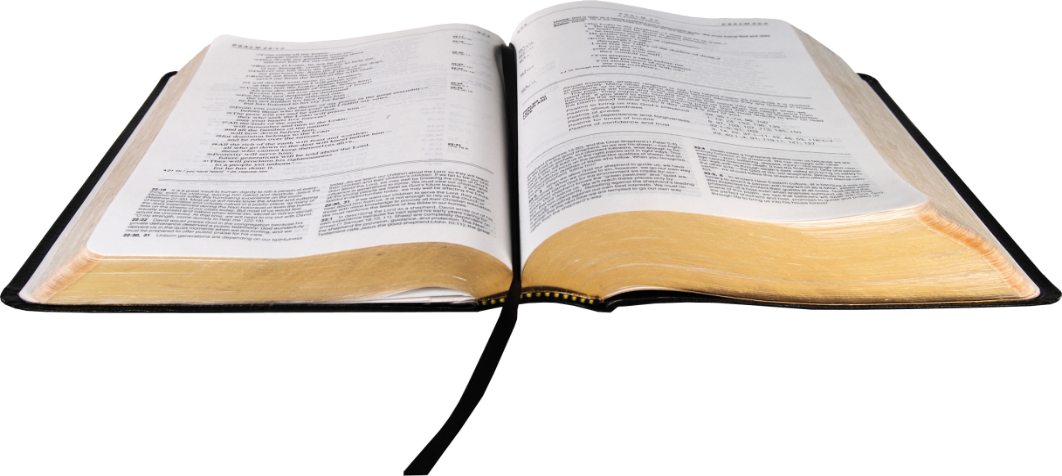 Đáp Ca:
Tv 138, 1-3. 13-14ab. 14c-15
Ðáp: Con ca ngợi Chúa, vì con được tạo thành cách lạ lùng
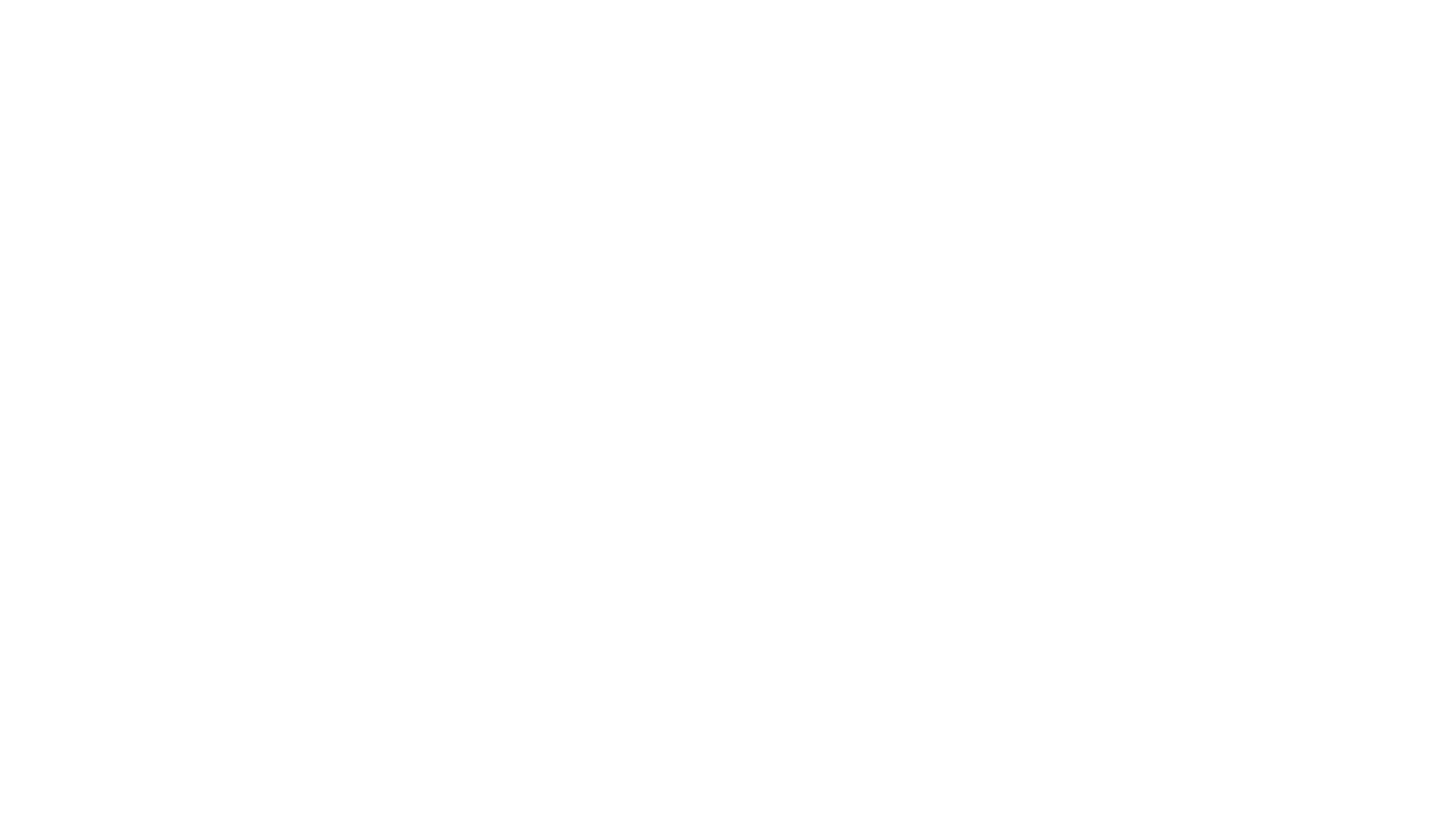 Bài Đọc 2: Cv 13, 22-26
“Gioan rao giảng việc Chúa Kitô sắp đến”.
Trích sách Tông đồ Công vụ.
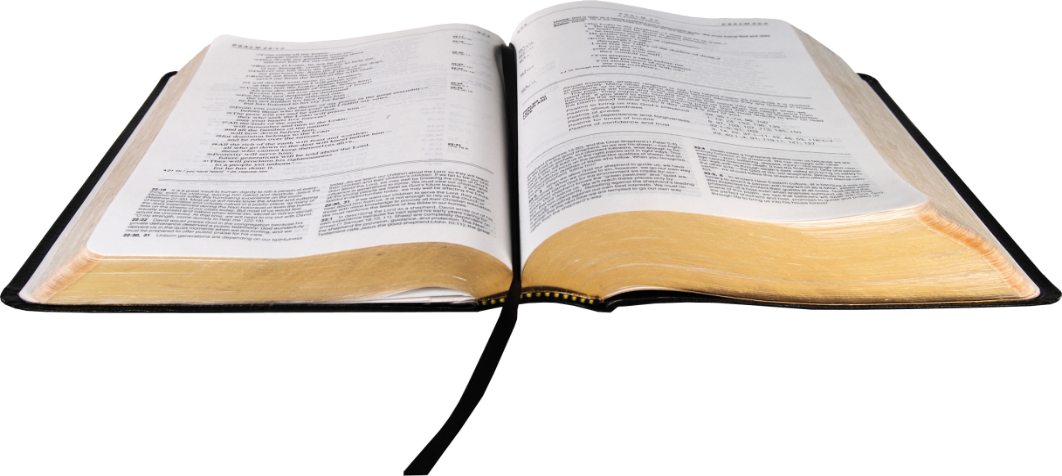 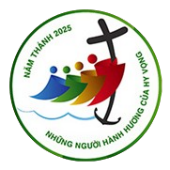 Alleluia, alleluia! – Hỡi con trẻ, con sẽ được gọi là tiên tri của Đấng Tối Cao: con sẽ đi trước mặt Chúa để dọn đường cho Người. – Alleluia.
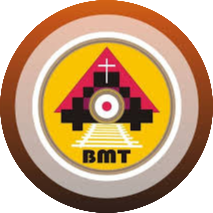 Phúc âm: Lc 1, 57-66. 80
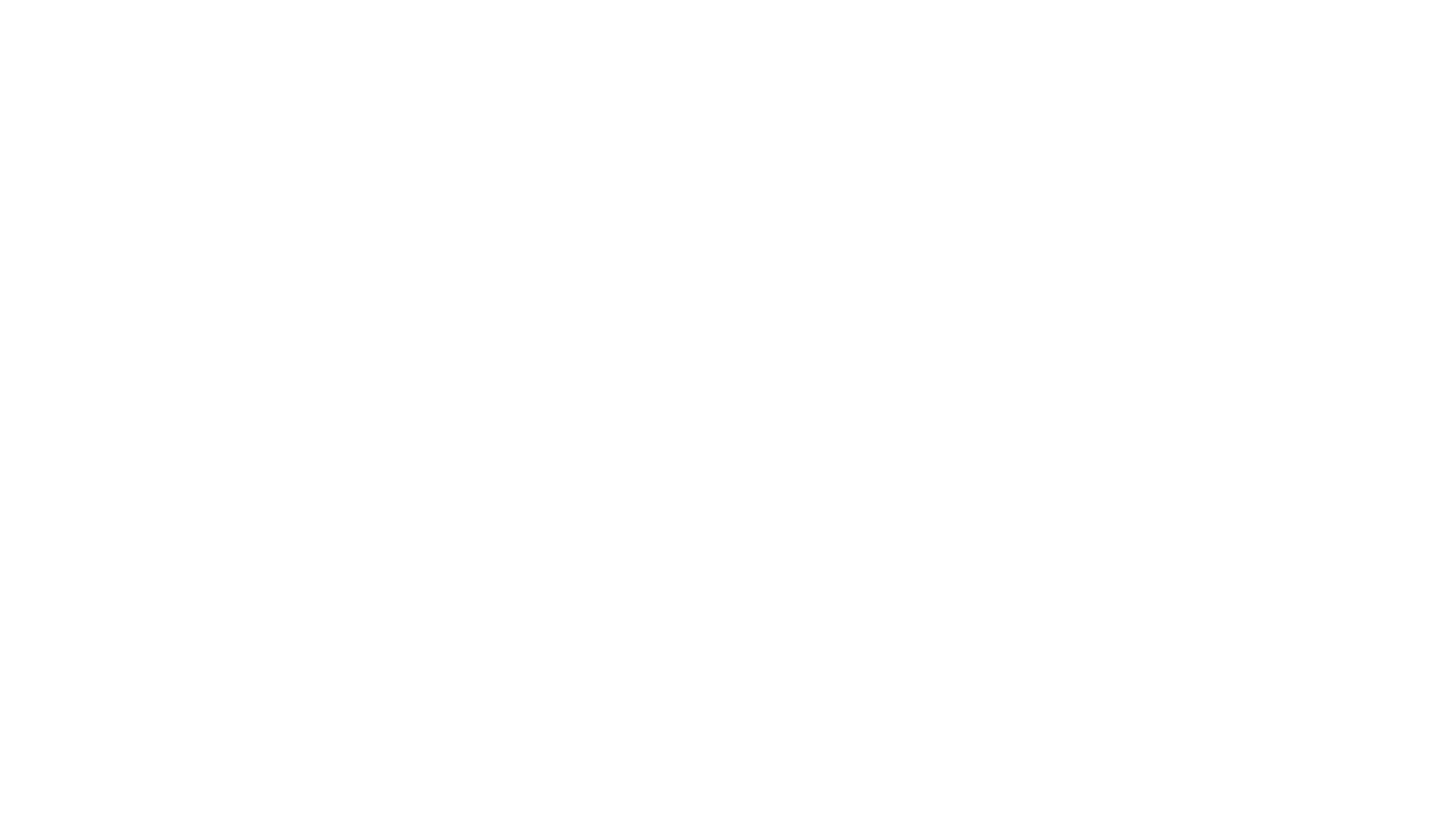 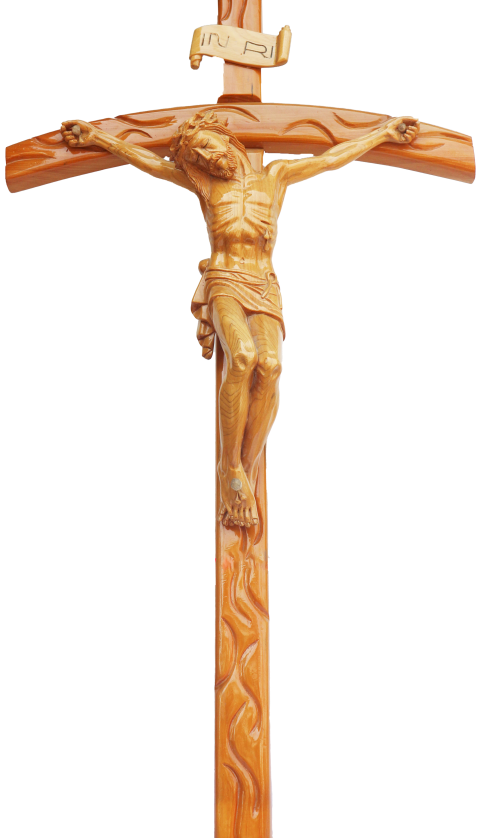 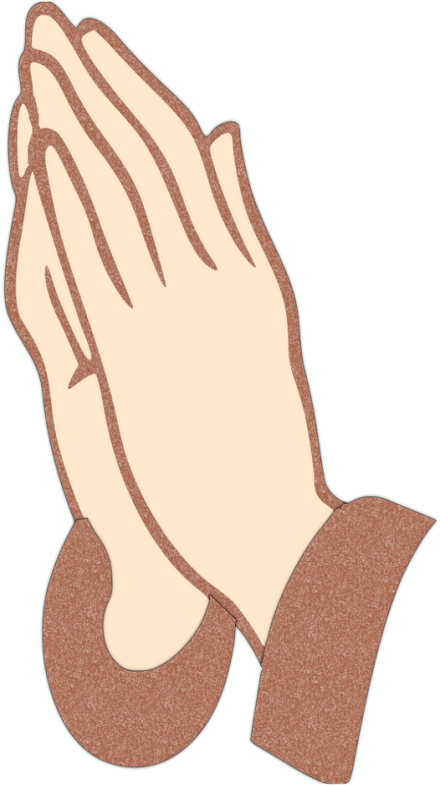 Lời nguyện tín hữu
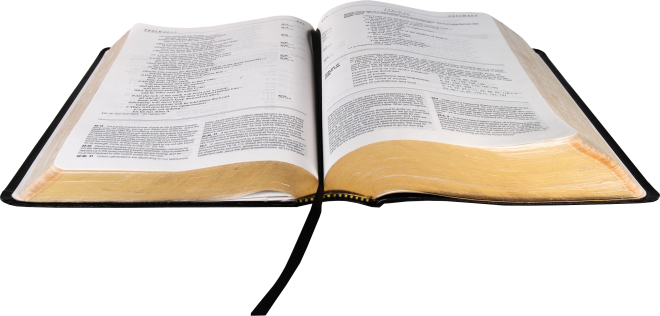 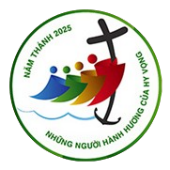 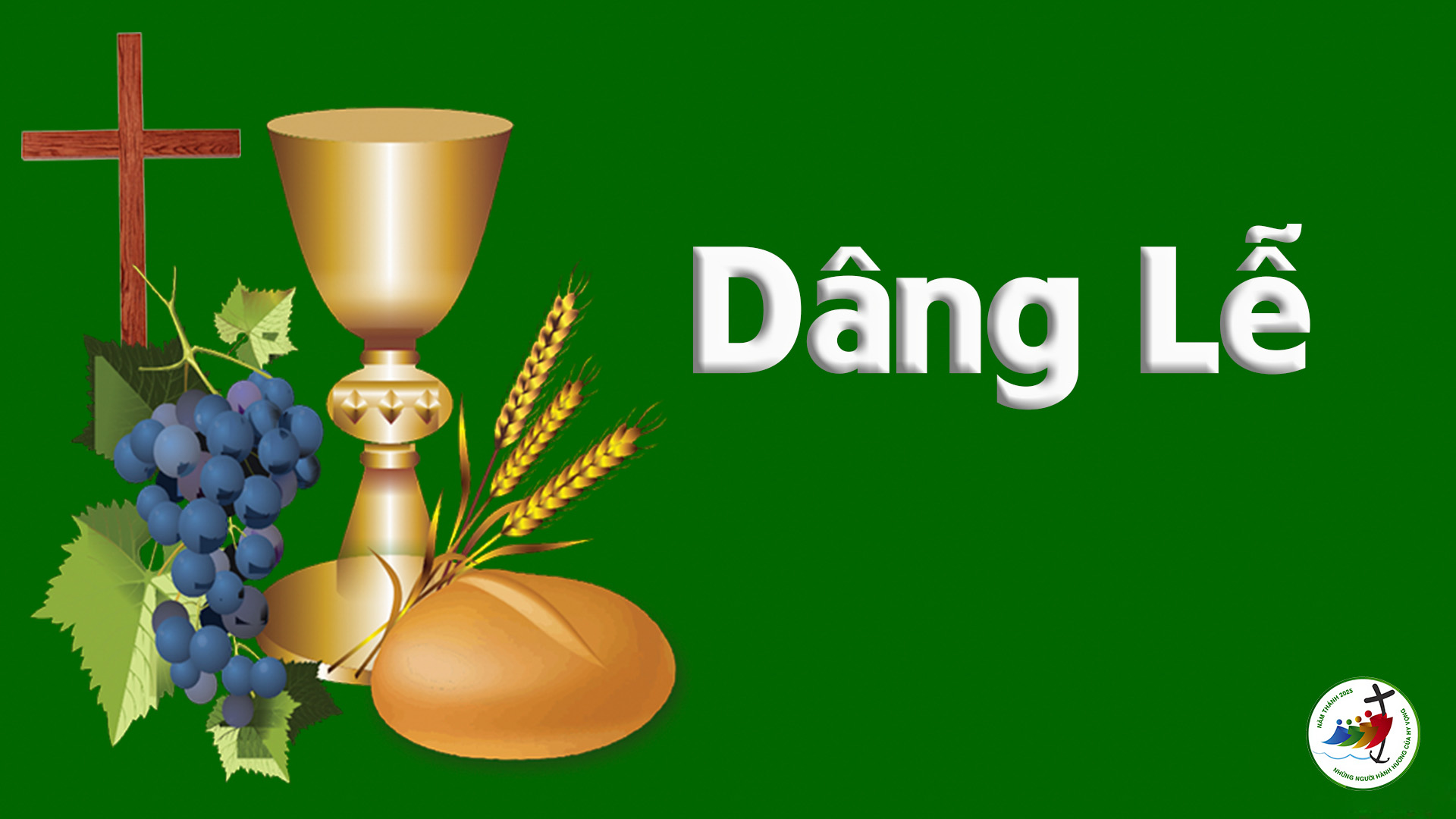 Ca hiệp lễ
Do lòng từ bi của Thiên Chúa chúng ta, mà Đấng từ trời cao đã xuống viếng thăm chúng ta.
Ca Kết lễ
THỨ BA TUẦN XII THƯỜNG NIÊN C
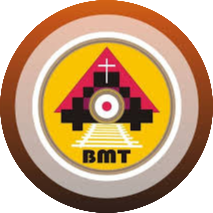